Applications
External Ventricular Drainage
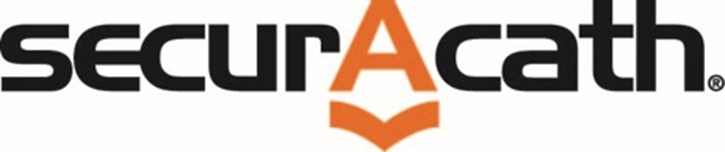 8-12F
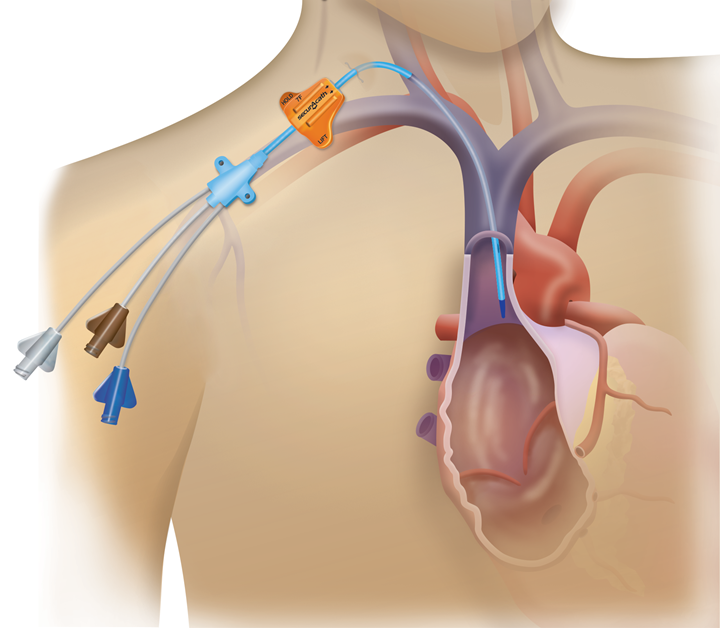 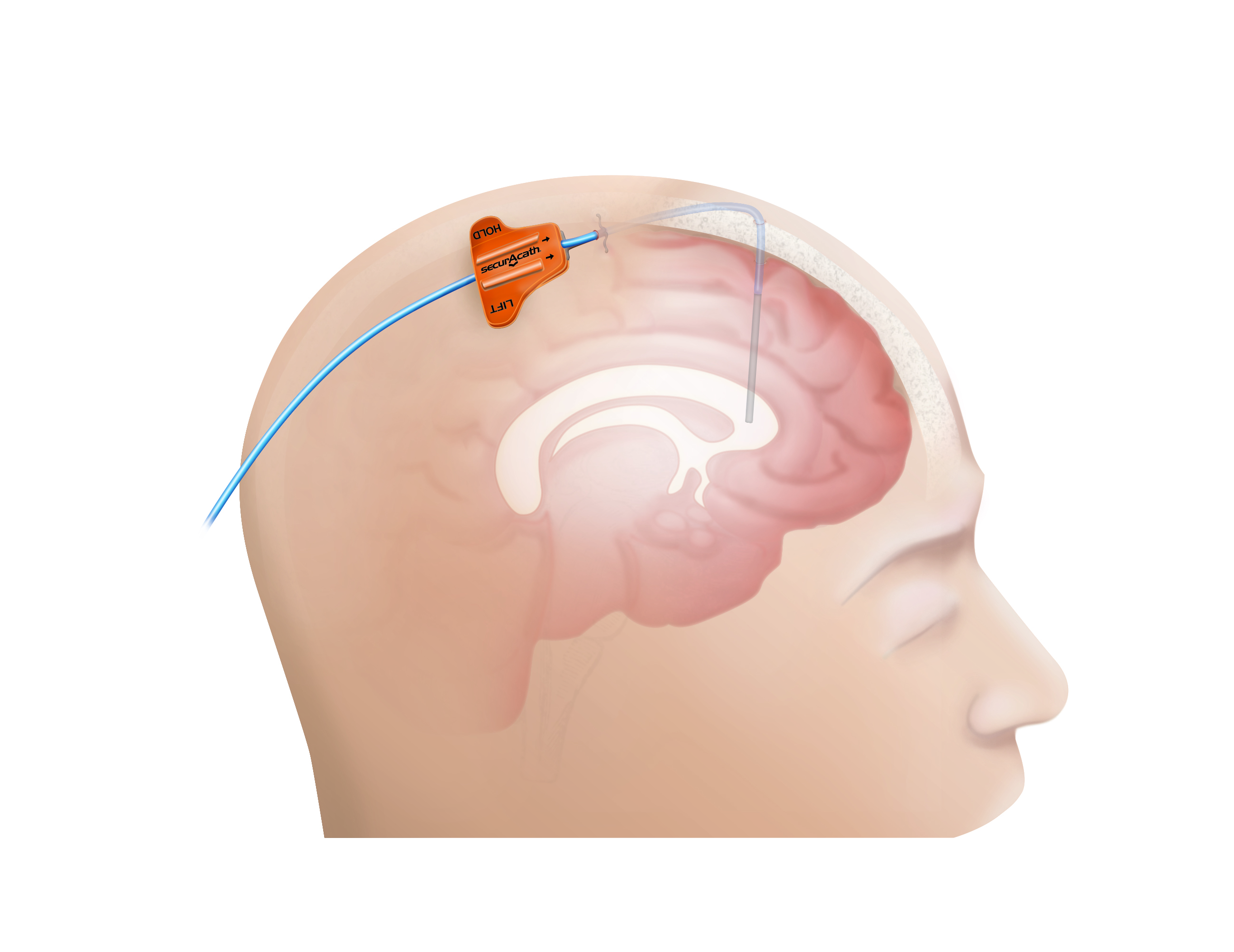 Central Line
7-10F
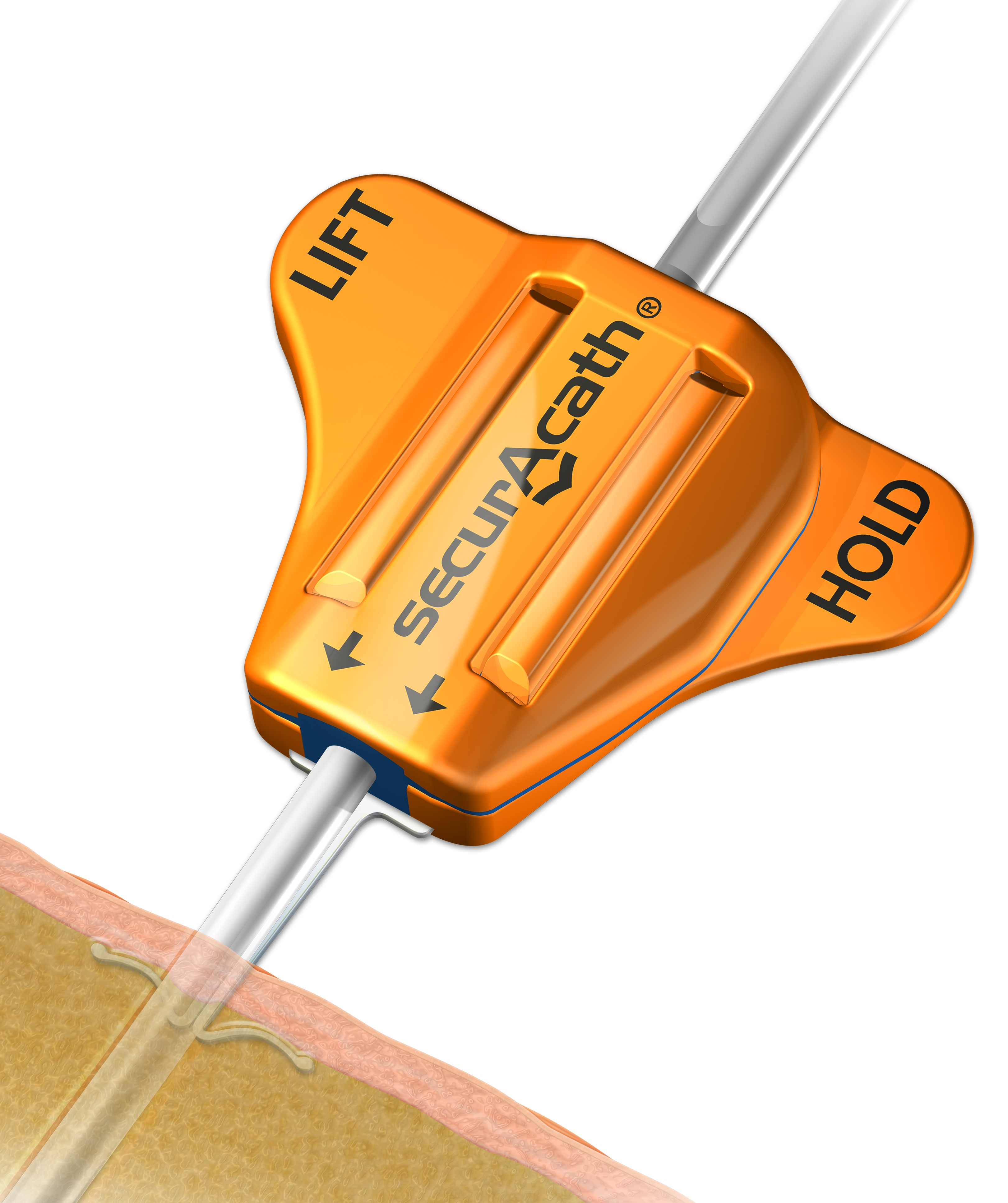 General Drainage
8-12F
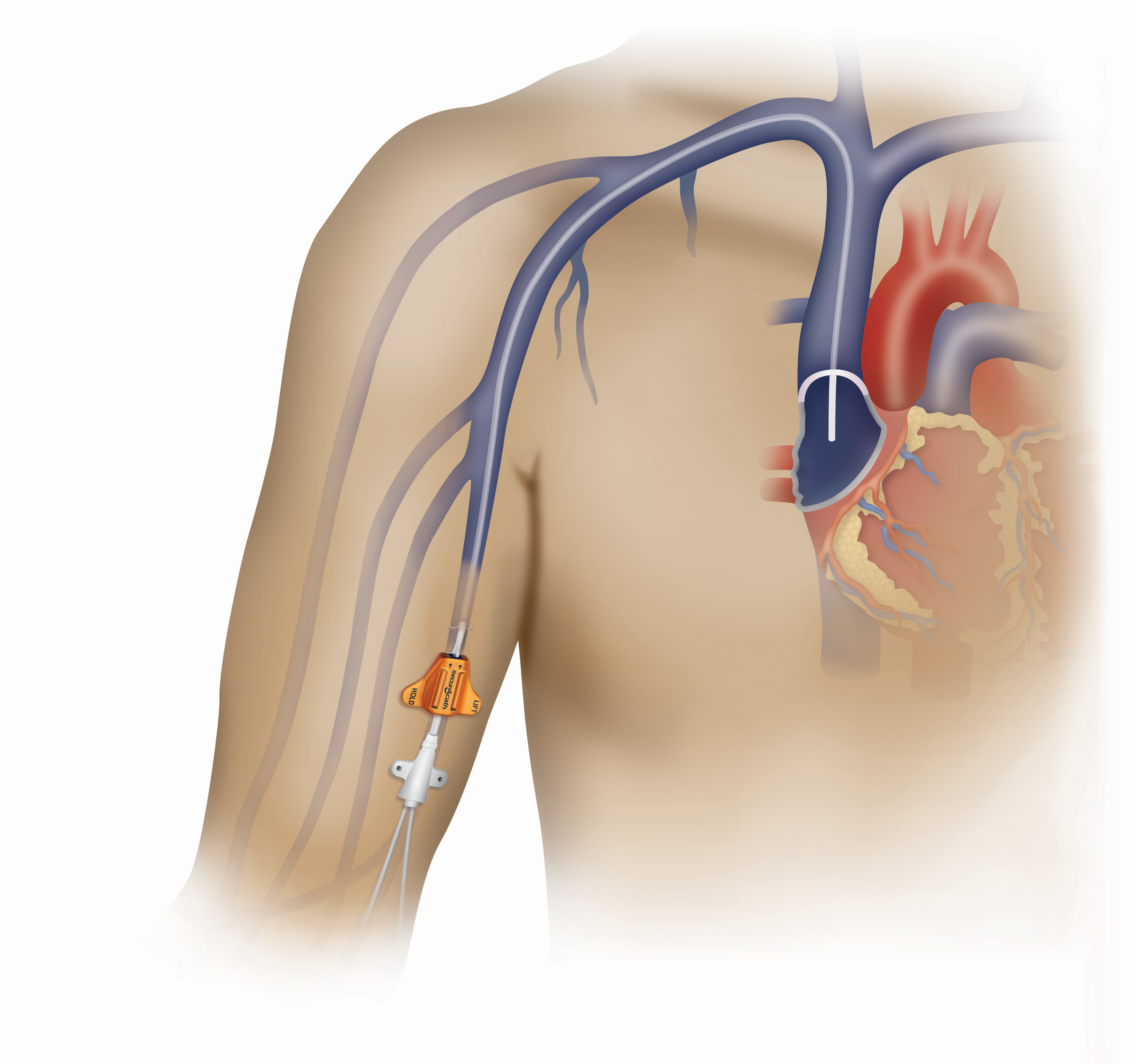 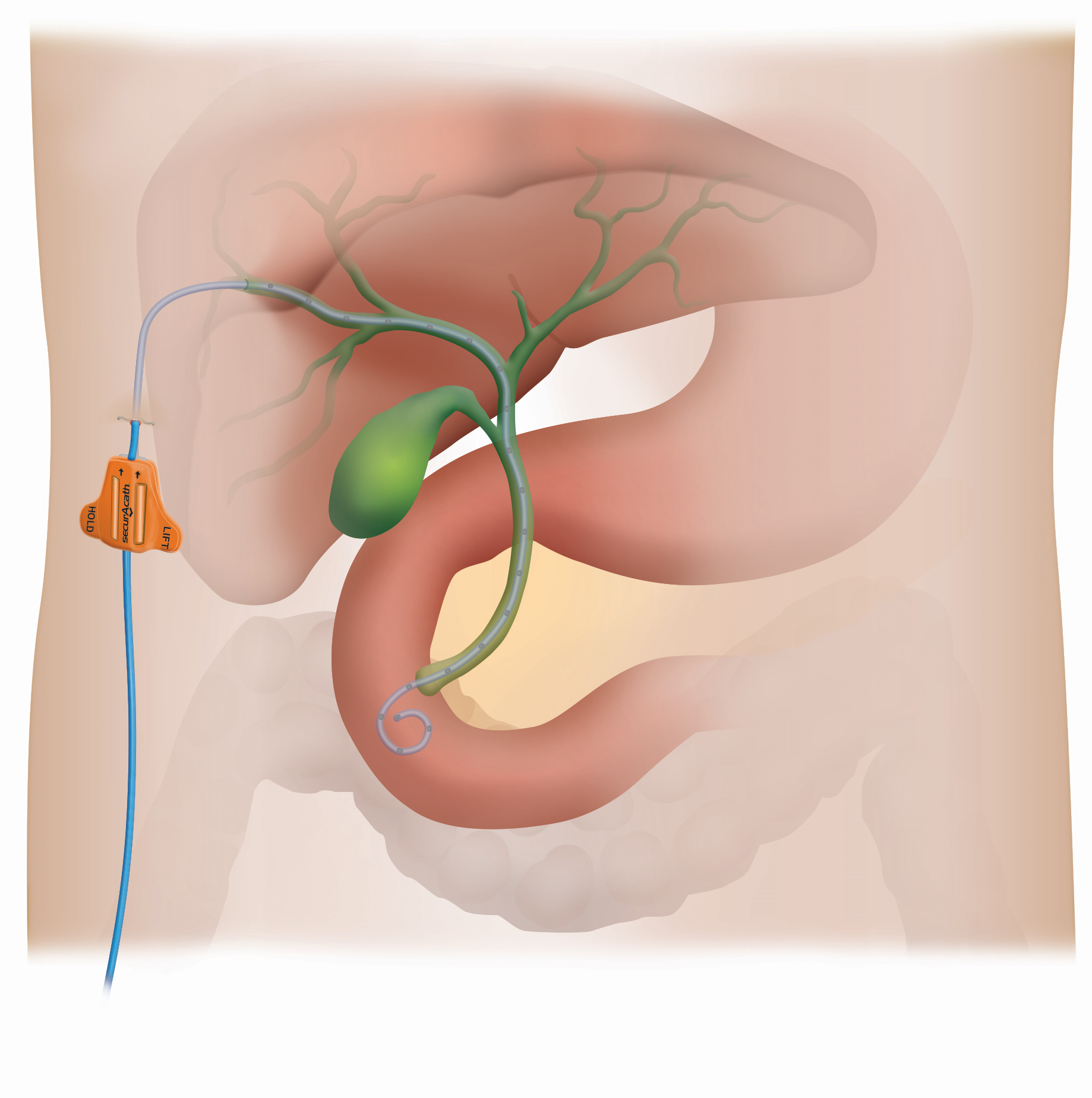 PICC
3-6F